САПУНИ
26. и  27.11.2020.год.
Часови израде сапуна су се одиграли у просторијама школе,26. и 27.11.2020.год.
Ученицима је,неколико дана раније,у гугл-учионици постављен материјал са детаљним упутствима о начину израде сапуна.
Ученици су показали велико интересовање ,а добро расположење је било присутно све време.
Часу израде сапуна су присуствовали  и наставници наше школе Јелена Видић  и Александар Давидовић,као и директорка школе...
Део  атмосфере  са тог часа  је приказан у овој презентацији.
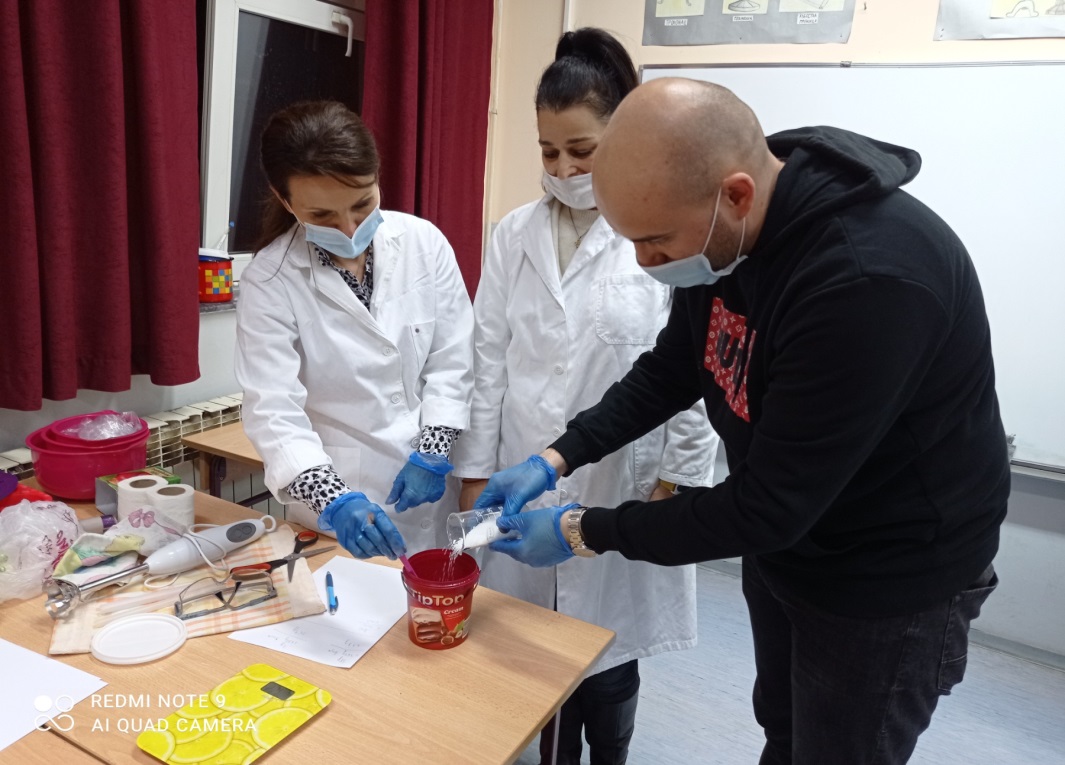 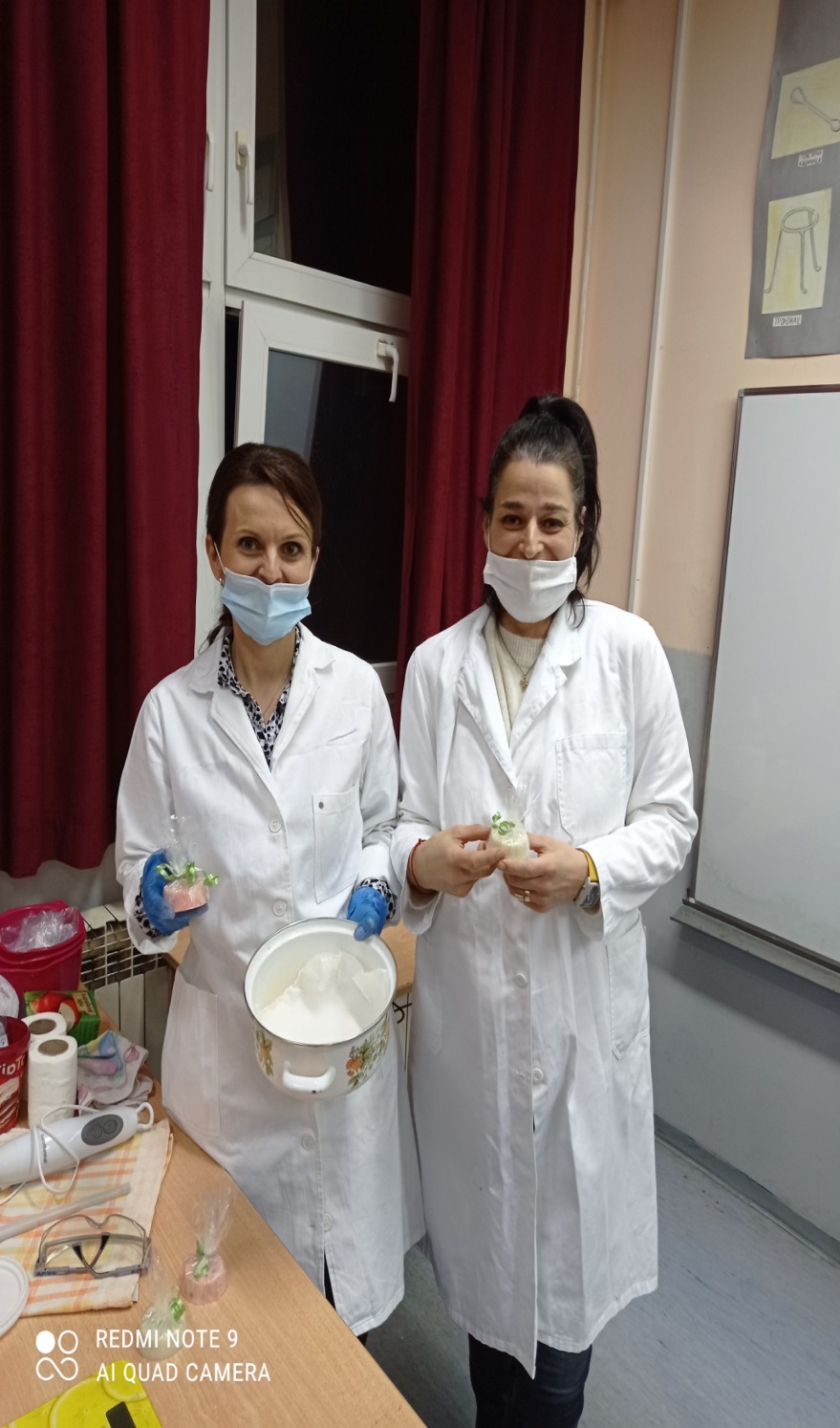 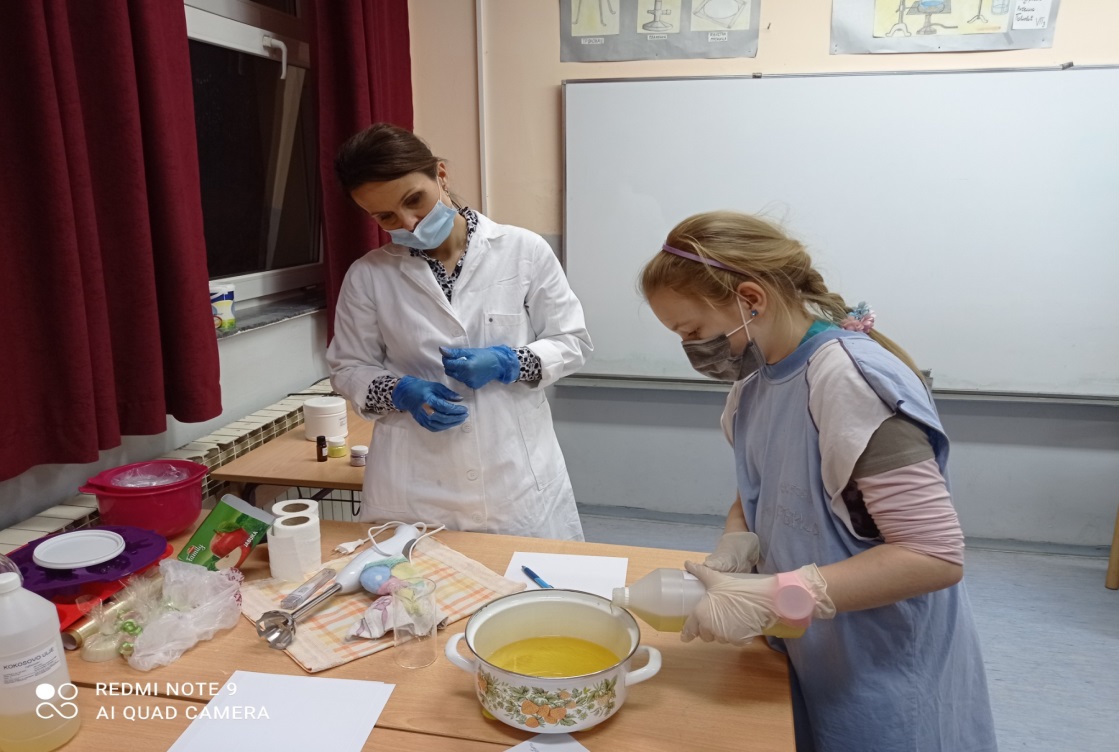 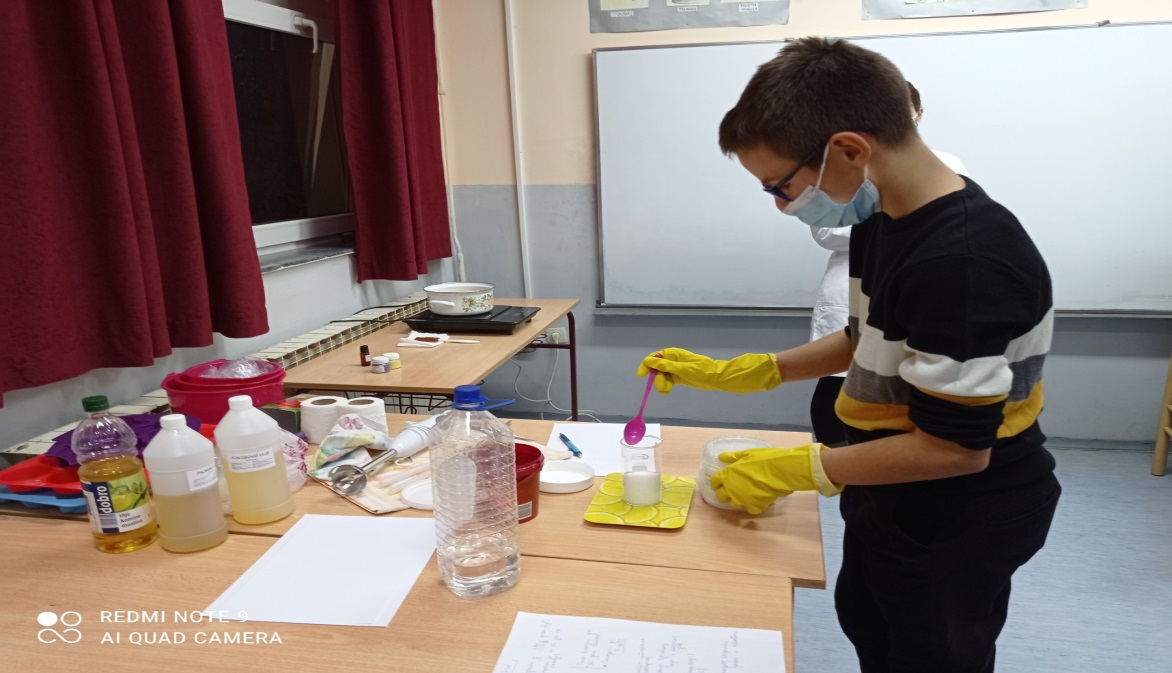 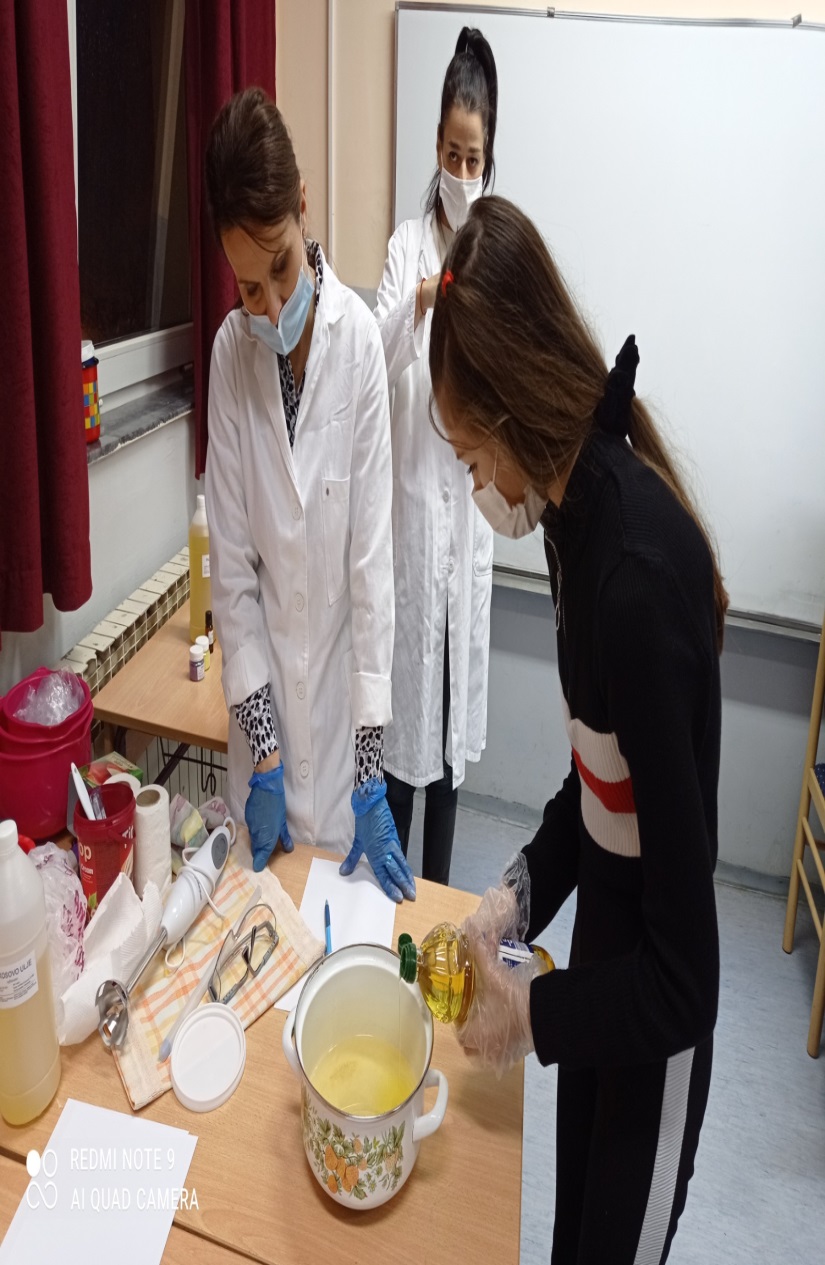 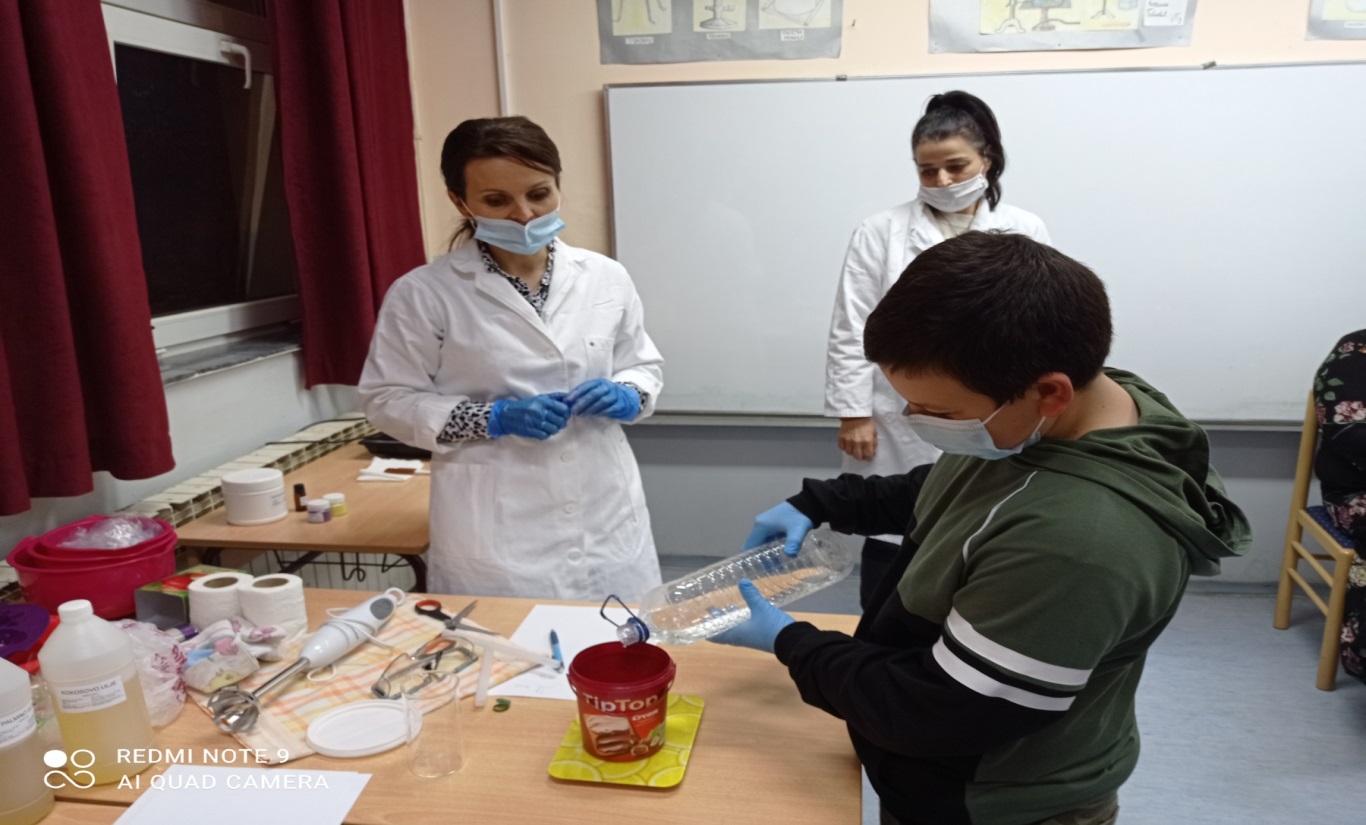 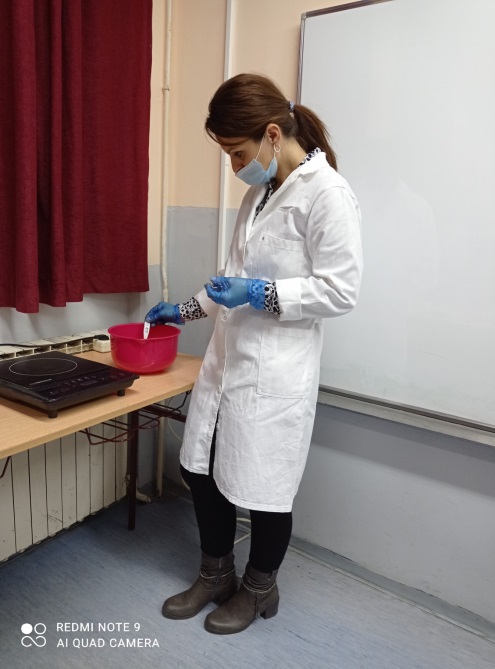 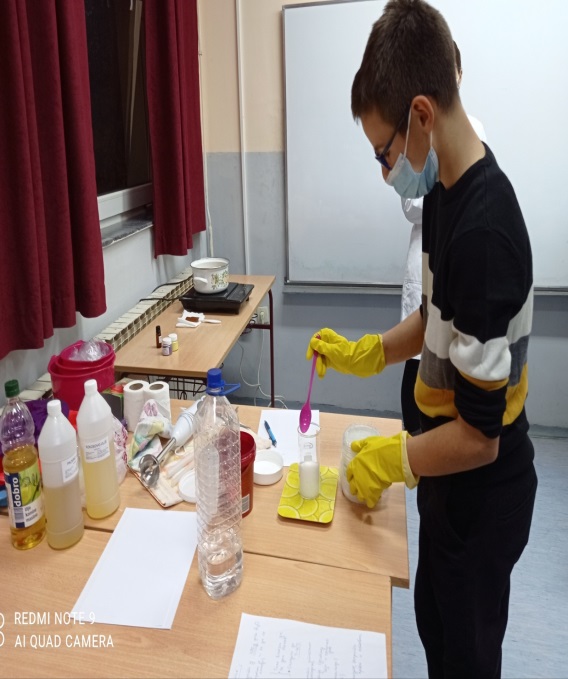 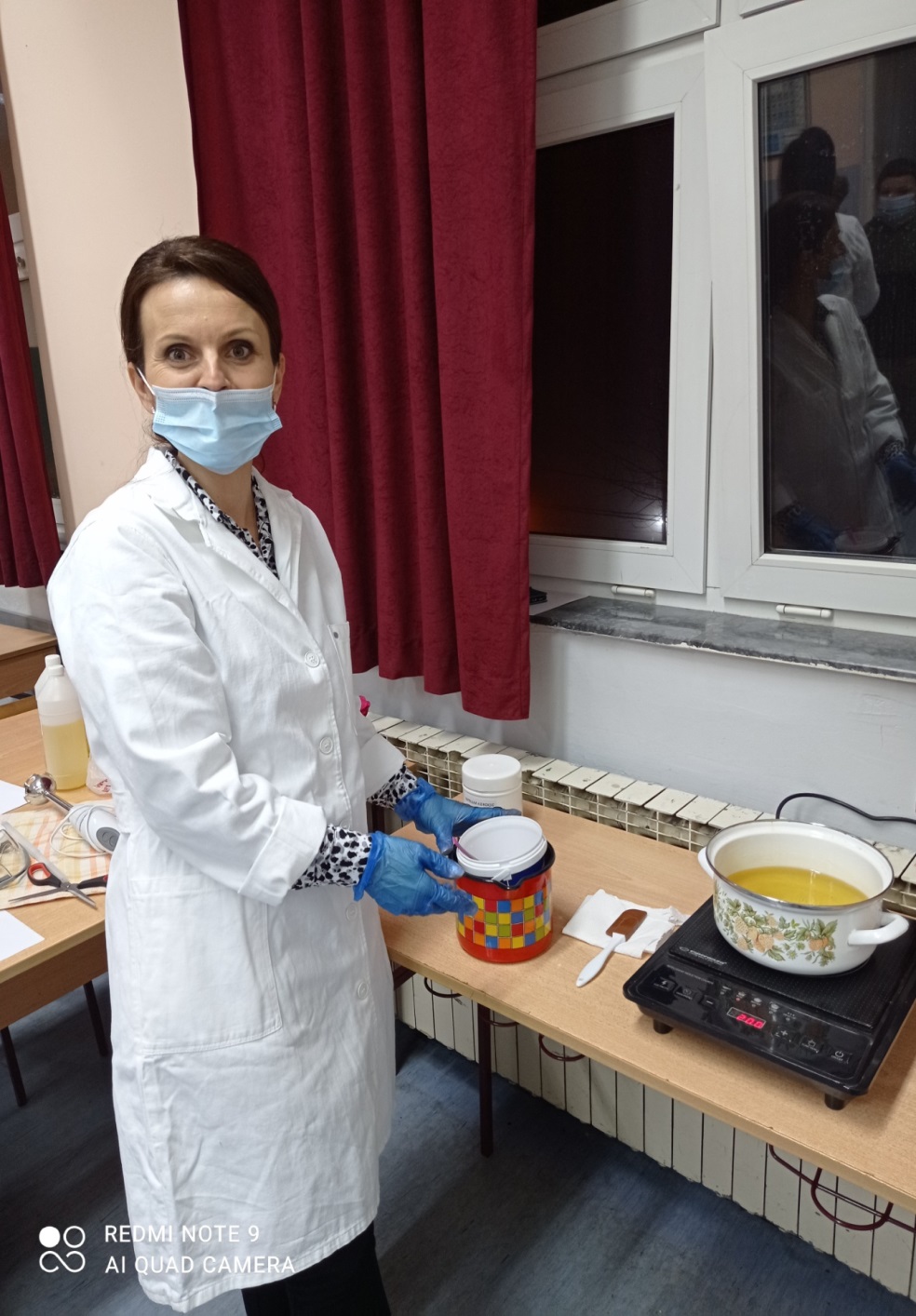 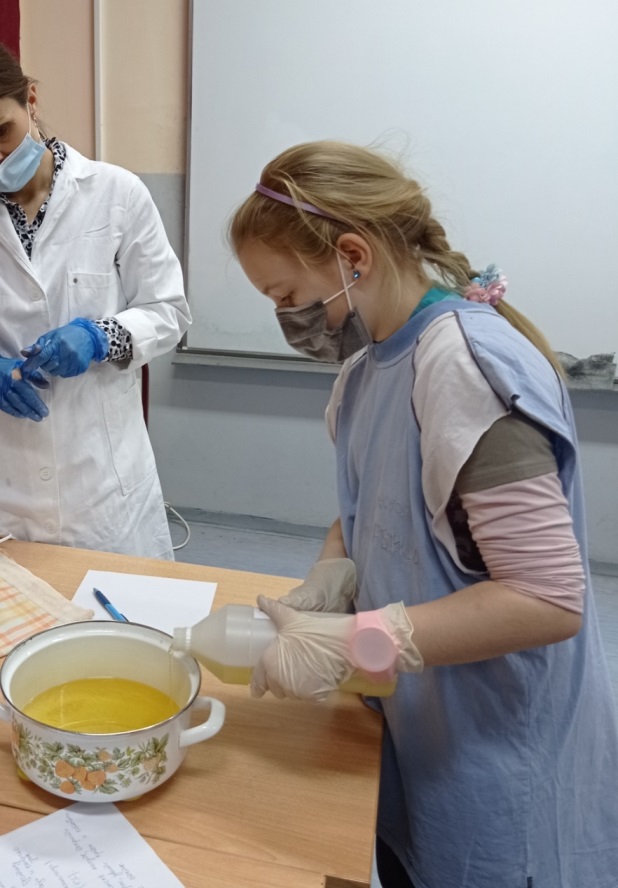 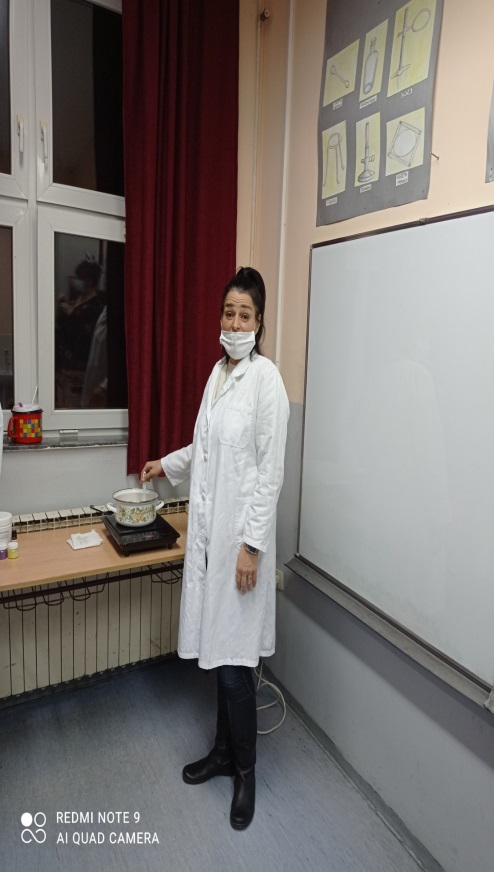 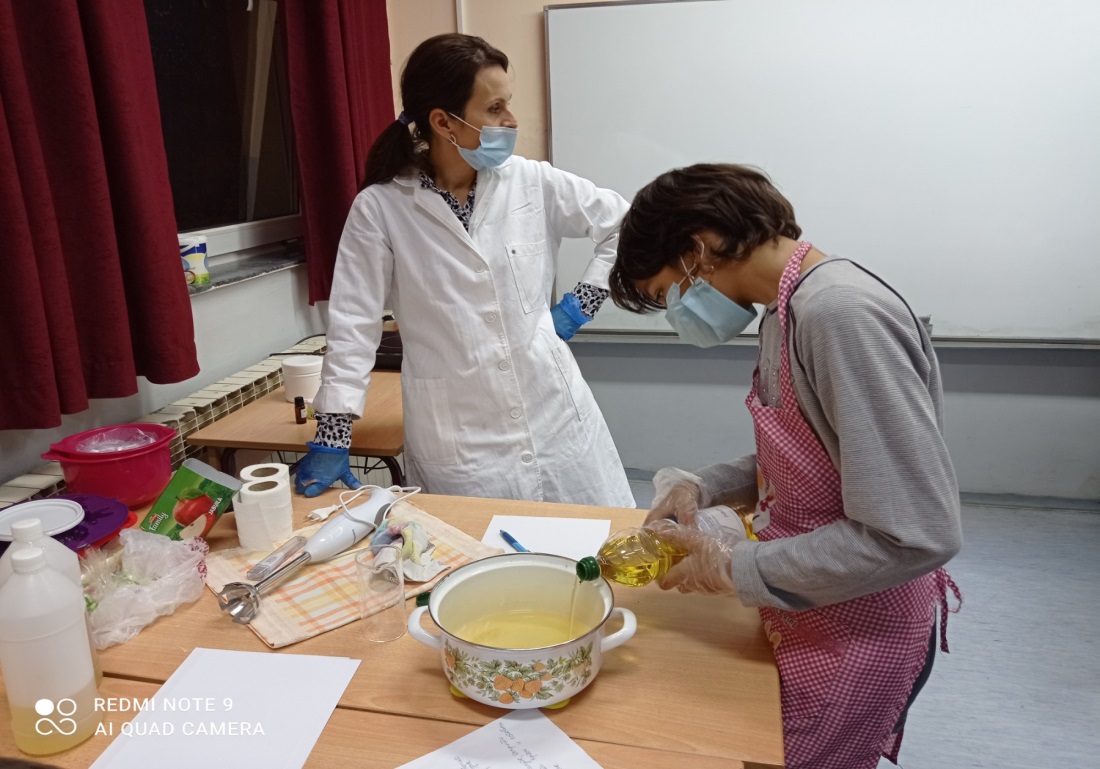 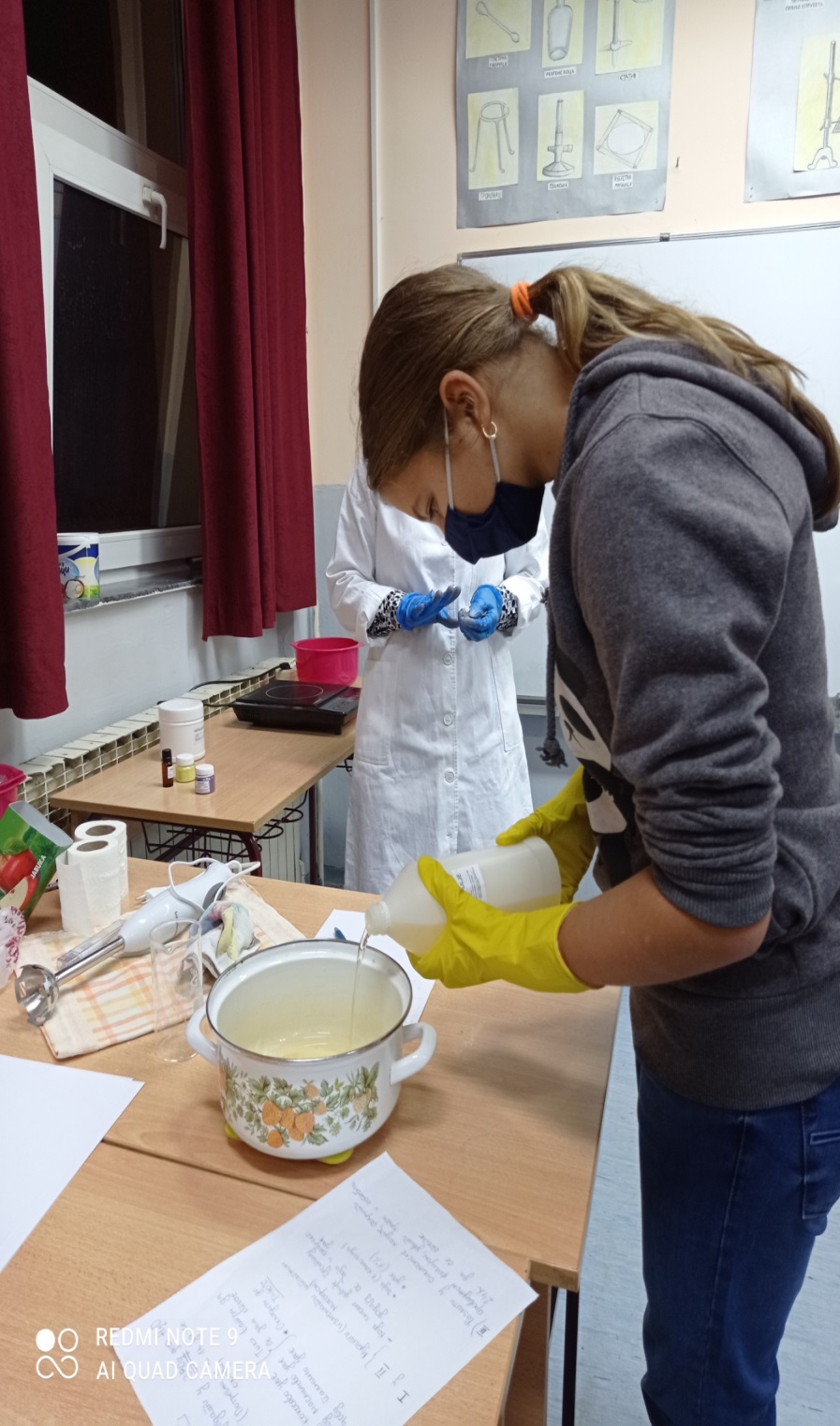 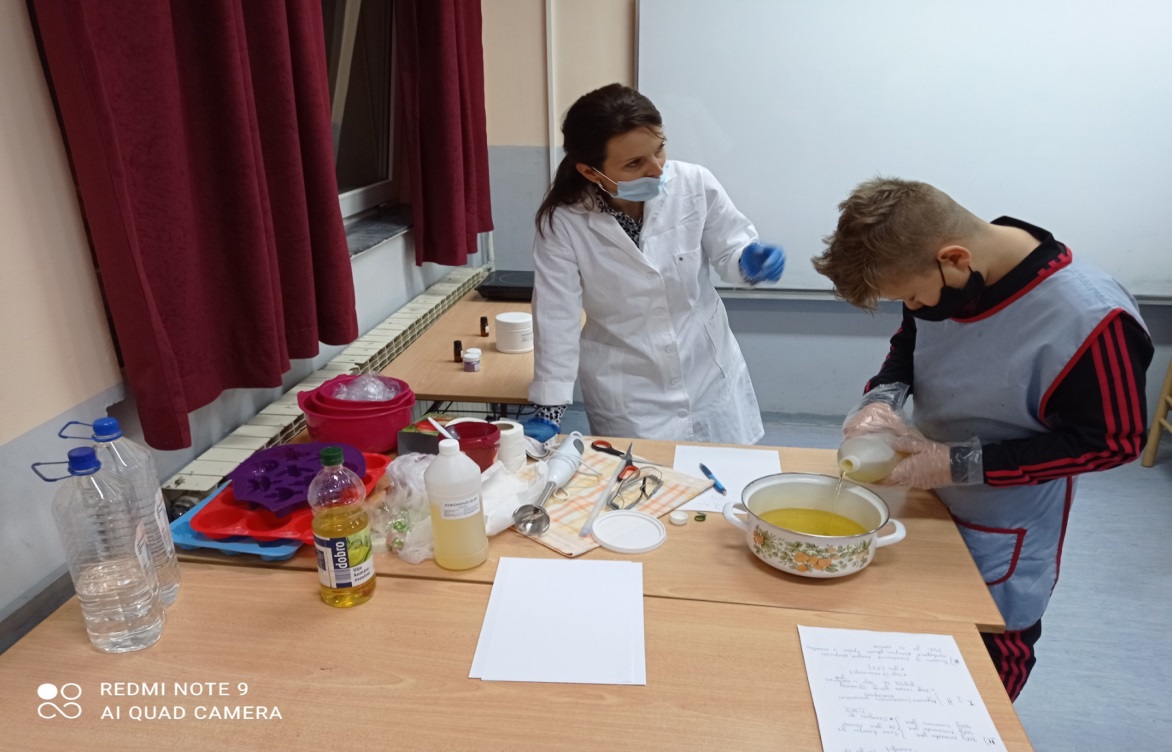 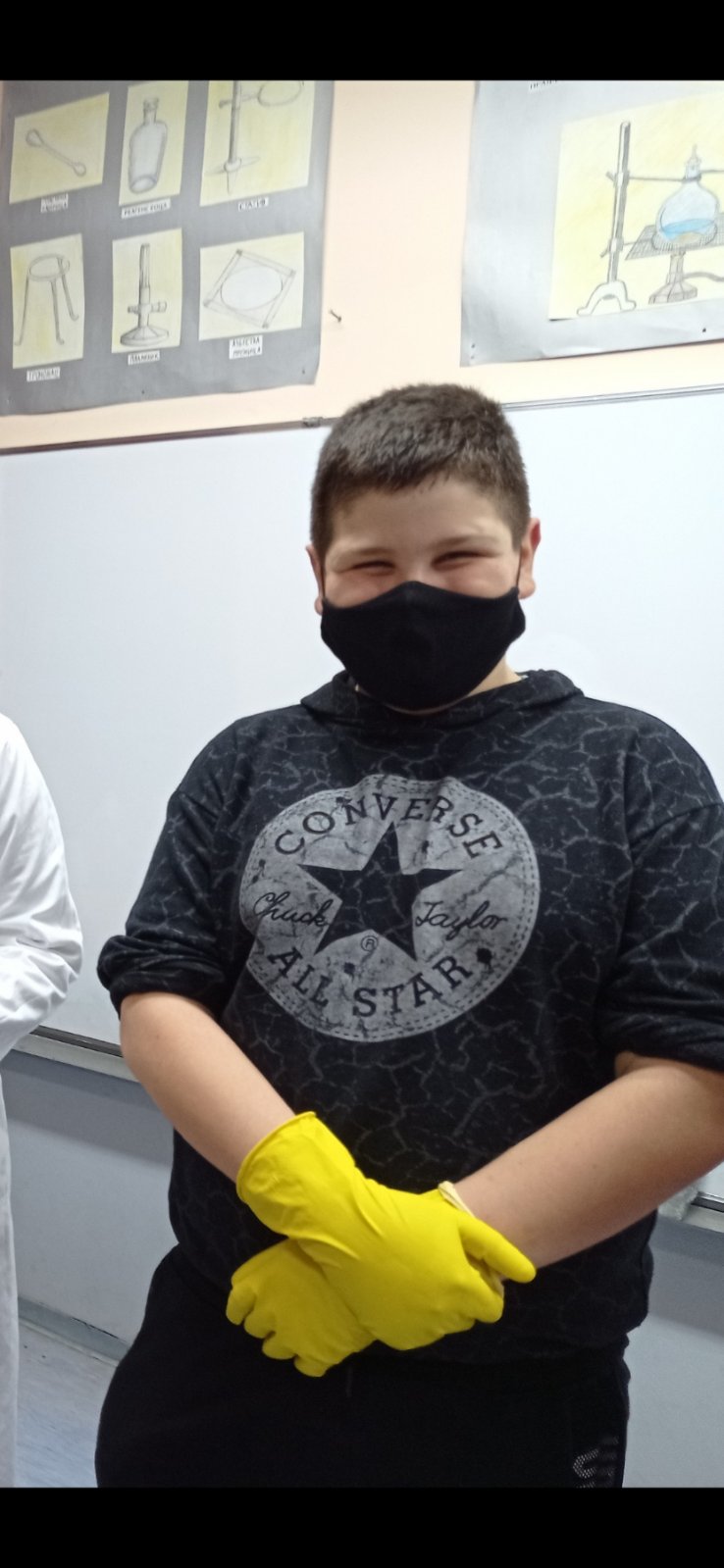 Сапуне смо из калупа вадили после 24 сата...Мислим да смо у нашој замисли успели...
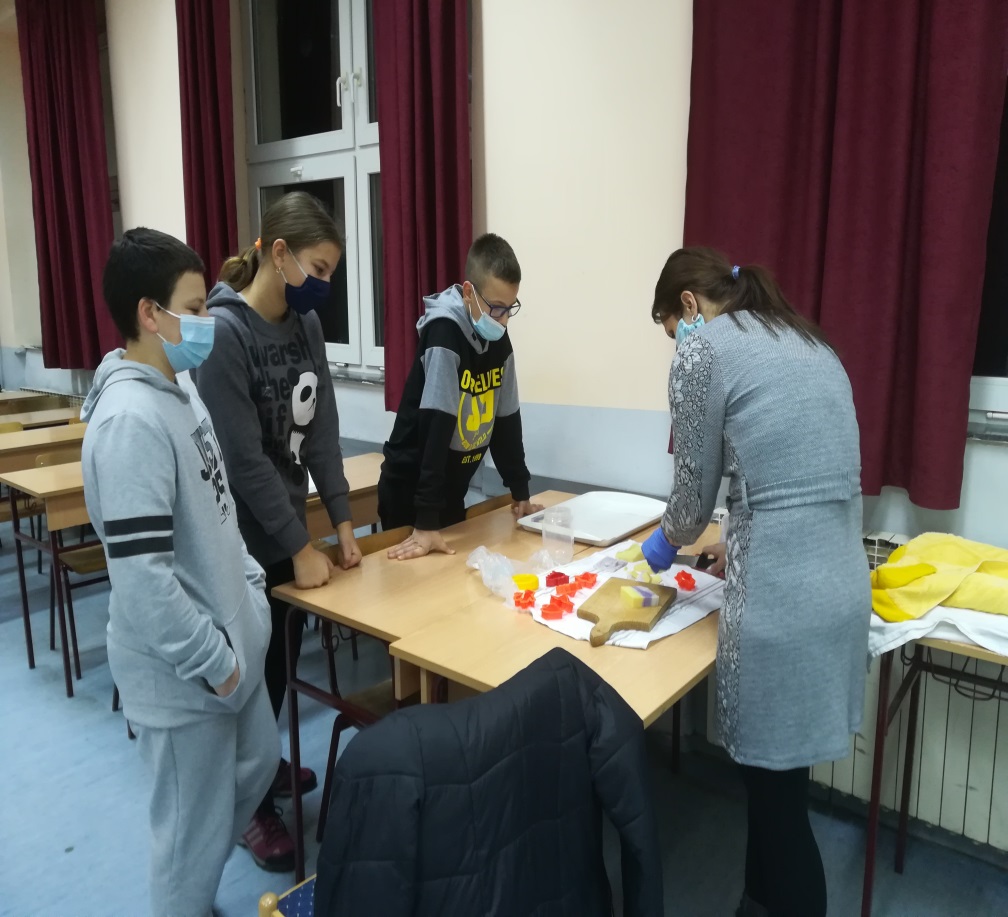 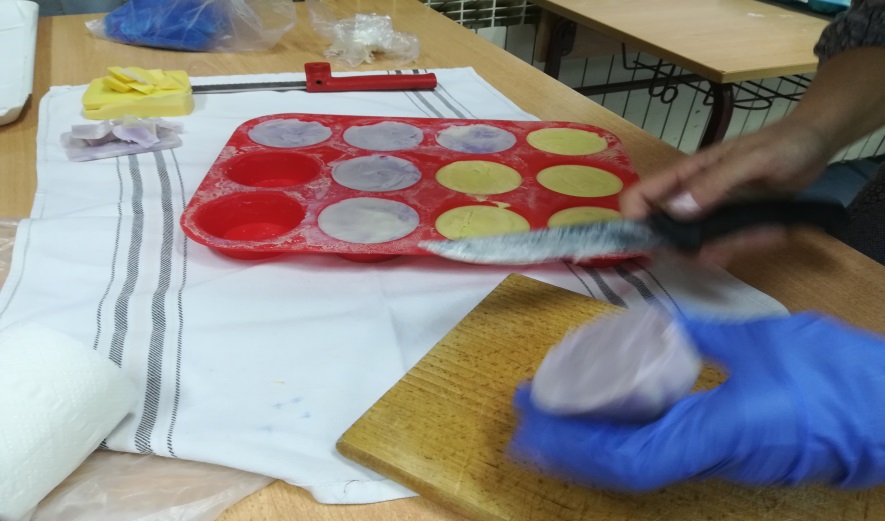 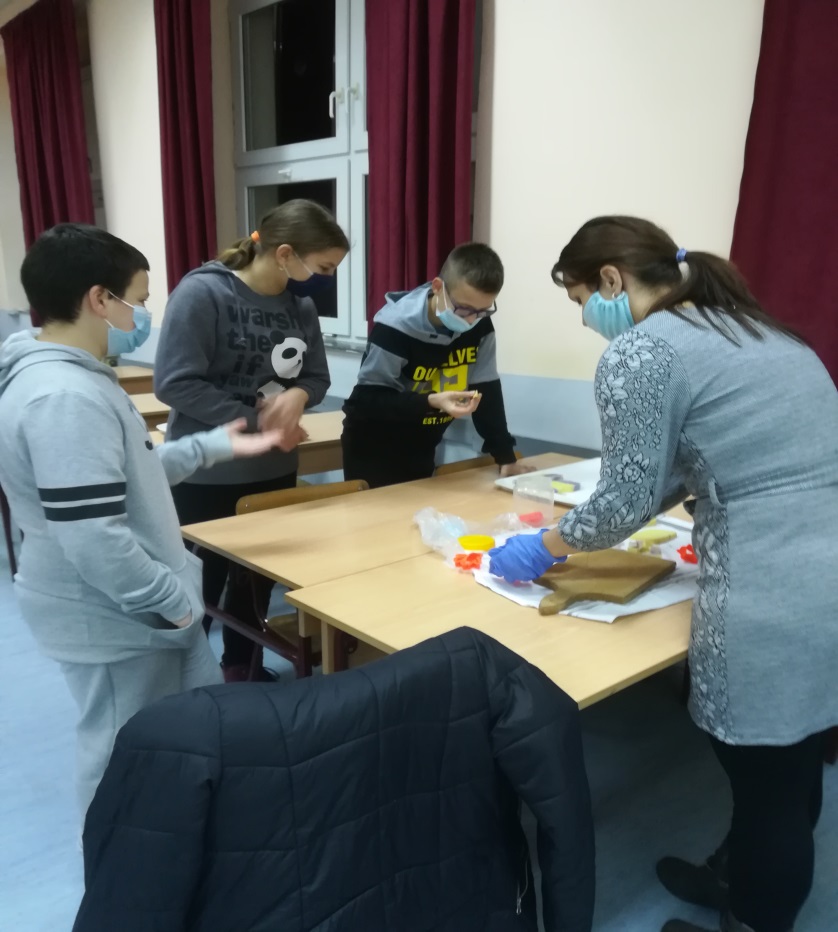 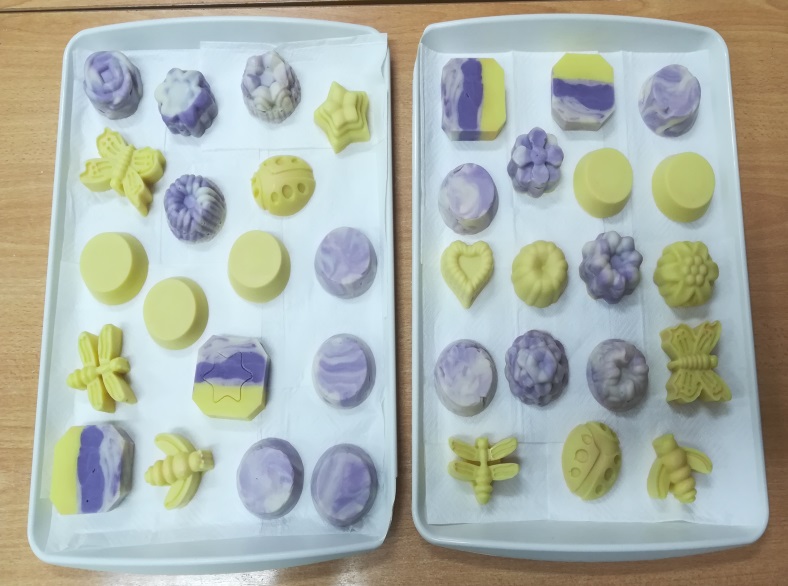 Драга децо,хвала вам на успешном и лепом дружењу...До неког новог сусрета,будите ми добро и здраво!Срдачан  поздрав !!!